Seminar Nasional 
KARSA NUSANTARA 
Kolaborasi Rekayasa dan Sains Nasional untuk Teknologi, Riset, dan Kecerdasan Buatan
Fakultas Teknik, 
Universitas Wijaya Kusuma Surabaya
18 Juni 2025
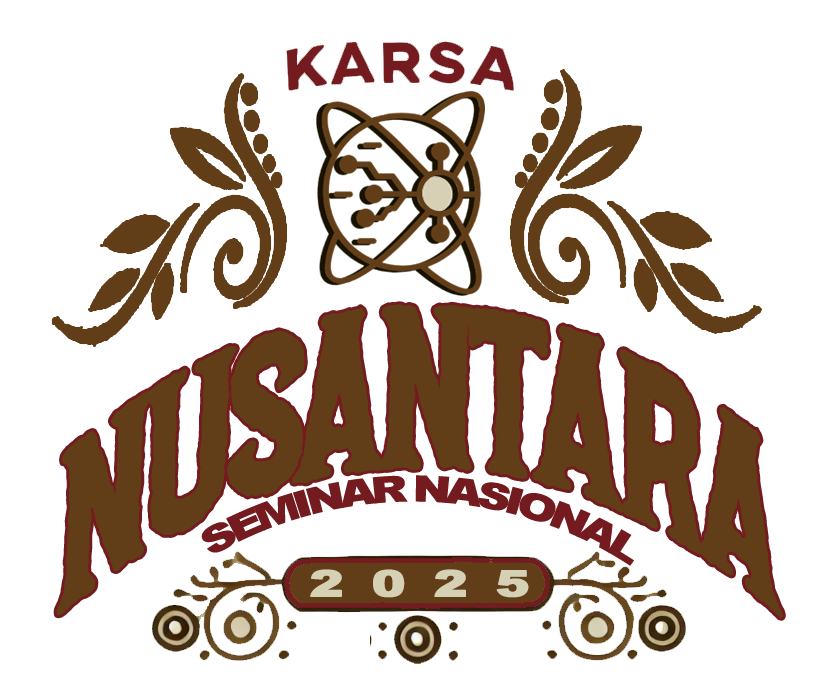 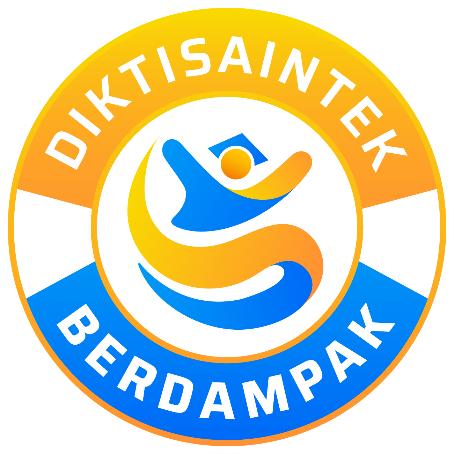 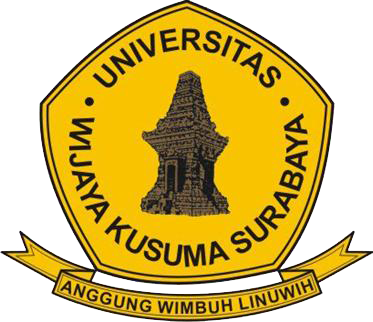 JUDUL
Penulis 11, Penulis 22,*, Penulis 33
1,Nama Affiliation, Alamat, Negara
2,3 Nama Affiliation, Alamat, Negara
Support By:
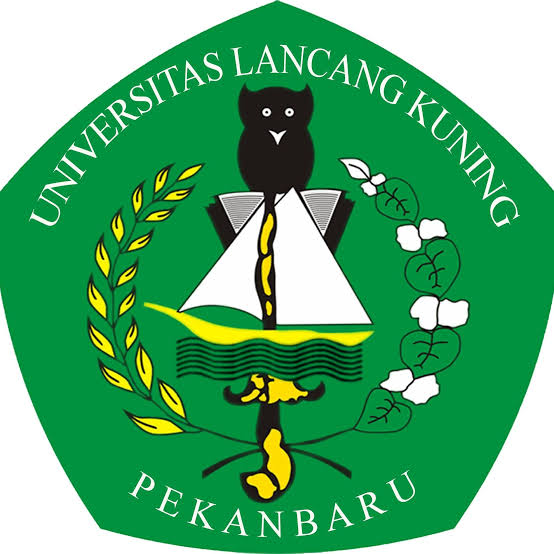 PENDAHULUAN
METODE PENELITIAN
HASIL DAN PEMBAHASAN
KESIMPULAN